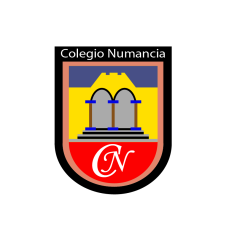 Colegio Numancia
1°Medio Matematicas
Fecha: 15 de Abril.
Objetivo: Establecer orden en numeros racionales .
Ruta de aprendizaje
01
02
03
04
Resumen y cierre
Desafio
Orden en los numeros racionales
 Actividad
Recordar
10                     10                  10
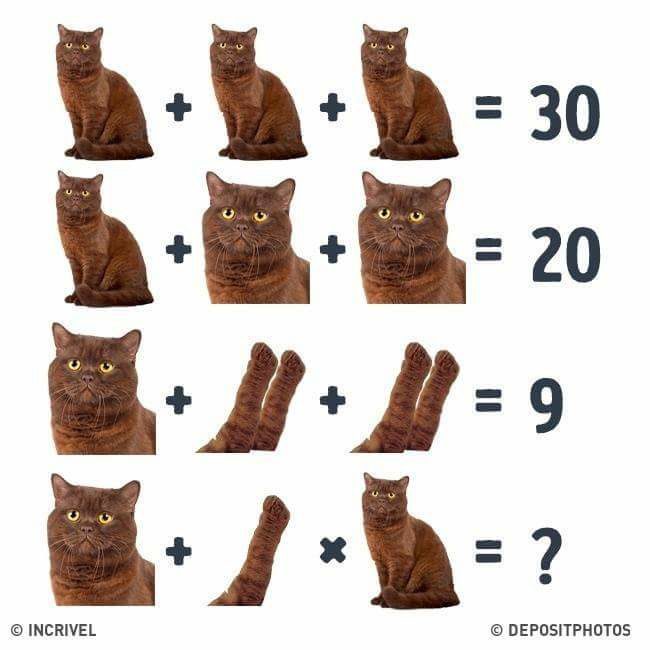 Desafio
10               5                     5
Completa la siguiente secuencia.
5              2                    2
5                   1        x     10 = 5 + 10 = 15
Recordar amplificación y simplificación.
Propiedades de las fracciones:
Amplificar y simplificar fracciones son procedimientos que no cambian el valor de una fracción.
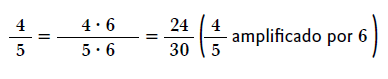 Ejemplo:
Equivalentes
Simplificar una fracción es el proceso inverso de amplificar, o sea, se dividen el numerador y el denominador por un mismo número.
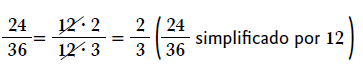 Ejemplo:
Equivalentes
Criterios de divisibilidad
Para determinar de manera rápida los divisores de un número, podemos usar los criterios de divisibilidad. Un número será divisible por:
Orden en los números racionales
RELACIÓN DE ORDEN EN los racionales (Q)
Comparar fracciones significa ordenarlas en forma creciente o decreciente dos o más fracciones. Los métodos más comunes son:

Método 1: 
Multiplicación cruzada: Este método es conveniente si son pocas fracciones a comparar.

Ejemplo: Al comparar
?
como 34 > 33 entonces
Se tiene que multiplicar cruzado, teniendo el cuidado de dejar el resultado sobre la fracción.
Ejercicio:
Compara los siguientes pares de fracciones
7x63
441
9x49
441
27x6=162
153=51x3
=
>
22x12
264
21x13
273
-1x8=-8
-2=-1x2
<
<
Método 2:
Igualar denominadores: Este método es conveniente utilizar cuando son varias fracciones a comparar. Se calcula el m.c.m. de los denominadores y cada fracción es amplificada para que tenga el mismo denominador, luego se comparan los numeradores.

Ejemplo:
El m.c.m entre 9, 90 y 100 es 900
Como 693 < 700 < 710 entonces
Ejercicio:
Ordena los siguientes grupos de fracciones de forma creciente
4°
1°
3 – 27 – 9 – 6
1 – 9  -  3 – 2
1 – 3 -   1 – 2
1 – 1 -  1  - 2
1 – 1 – 1 – 1
3
3
3
2
2°
3°
3x3x3x2 = 54
m.c.m. 54
4°
1°
6 – 15 – 3 – 24
2 – 5 – 1 – 8
1 – 5 – 1 – 4
1 – 5 – 1 – 2
1 – 5 – 1 – 1 
1 – 1 – 1 – 1
3
2
2
2
5
2°
3°
3x2x2x2x5=120
mcm 120
Método 3:
Transformar a decimal: Se transforma de fracción a decimal y después se compara decimal a decimal.

Ejemplo:
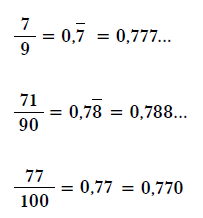 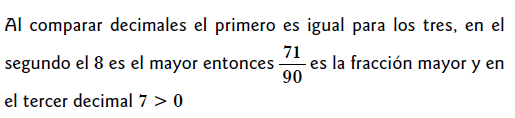 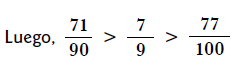 Ejercicio:
Ordena los siguientes grupos de fracciones
Resumen y peguntas
Hoy aprendimos:

A amplificar y simplificar una fracción 

Las reglas de divisibilidad.

Trabajamos en la actividad.